Mathematics (9-1) - iGCSE
2018-20
Year 09
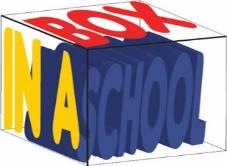 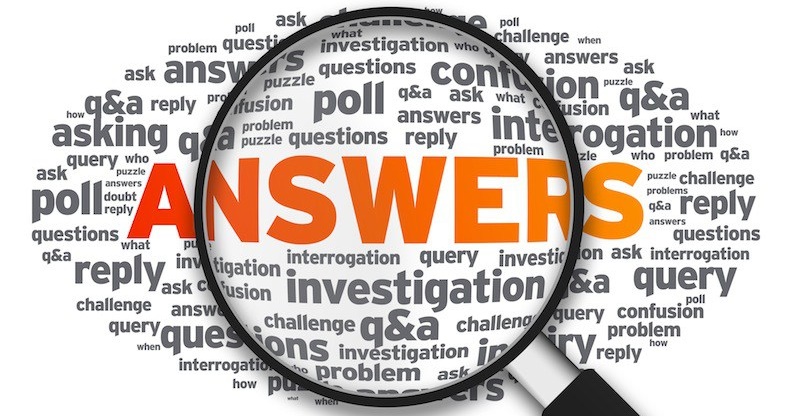 Unit 07 – Answers
7 - Prior knowledge check
Page 651
400
a. 3.6 	b. 2.1 	c. 5.0
a. 9.40 	b. 13.98
Teaspoon 5ml, drink can 300ml, bucket 5 litres, juice carton 1 litre.
a. 520cm	b. 240mm	c. 1000mm	d. 3410me. 327ml	f.  2,4 litres
7 - Prior knowledge check
Page 651
7 - Prior knowledge check
Page 651
a. b. 108cm2
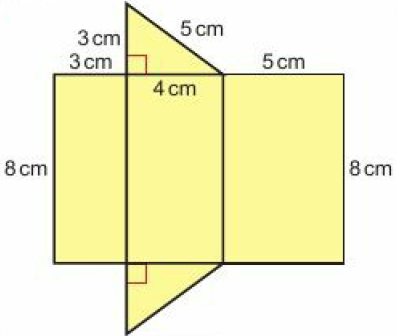 7 - Prior knowledge check
Page 651
a. b.c. 48cm3
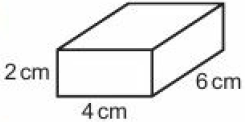 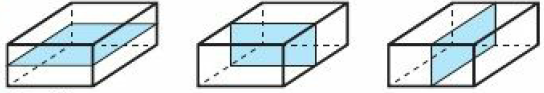 7 - Prior knowledge check
Page 651
40cm2
370cm3
Students' own answers. The boxes will fit exactly into a cuboid box with dimensions 9cm x 12cm x 12cm.
7.1 – Perimeter and Area
Page 651
a. 12cm2,16cm      b. 30cm2, 30cm c. 96cm2, 44cm
a. 1 = 4 	b. 1 = 12 	c. z = 5
a. Area = 46.5 m2, perimeter = 29mb. 1548mm2 	c. 1406 mm2
a. 60cm2    	b. 30cm2    c. 26.6m2 	d. 373.5cm2
Area = 276cm2, perimeter = 72cm
7.1 – Perimeter and Area
Page 651
7.2 – Units and Accuracy
Page 651
a. 3.6 	b. 320 	c. 8.50 	d. 15.7
a. i. 2.5 kg    ii. 22.5 kg 	iii. 27.5 kgb. i. 2m         ii. 38m     	iii. 42m
a. 1 cm = 10 mm, so they have same side length
1cm2 and 100mm2
1 cm2 = 100 mm2
a. Suitable sketch of the squares
1m2 = 10000cm2 	
Divide by 10000
7.2 – Units and Accuracy
Page 651
a. 2.5cm2 	b. 52000cm2 	c. 0.7m2 	d. 340mm2 	e. 88,500cm2 	f.  12.46cm2g. 370,000mm2	h.  2.8m
a. 0.6m2 	b. 544 mm2c. 468mm2	d. 21600cm2
24.2 ha
1,600,000
a. 33 mm, 27 m	b. 27mm ≤ length ≤ 33mm
7.2 – Units and Accuracy
Page 651
19g ≤ mass ≤ 21g
a. i. 35.5cm 	ii. 111.5cm
a. 17.5m ≤ x ≤ 18.5 mb. 24.45 kg ≤ x ≤ 24.55 kgc. 1.35 m ≤ x ≤ 1.45 md. 5.255 km ≤ x ≤ 5.265 km
7.2 – Units and Accuracy
Page 651
a. i. 7.5cm 	ii. 8.5cm b. i. 5.25kg 	ii. 5.35kgc. i. 11.35m 	ii. 11.45m d. i. 2.245 litres   ii. 2.255 litrese. i. 4500m 	ii. 5500mf.  i. 31.5mm 	ii. 32.5mmg. i. 1.525kg	ii. 1.535kg
7.2 – Units and Accuracy
Page 651
a. 14.5cm, 15.5cm, 27.5cm, 28.5cm
Lower bound 84cm, upper bound 88cm
Upper bound 80.798m2, lower bound 79.008 m2
a. Height 6.15cm, 6.25cm; area 23.5cm2, 24.5cm2 
i. 3.92 	ii. 3.98 (2 d.p.)
3.98cm (2 d.p.)
7.3 – Prisms
Page 651
72cm3
a. b = 8 	b. h = 4
a. Students’ own sketch
c. Areas are 20cm2, 28cm2 and 35cm2.The identical pairs are (top,bottom) (front,back) and (left side,right side) 
Surface area is 166cm2
72cm
7.3 – Prisms
Page 651
a. Yes, because it has the same cross section all along its length, 
12 cm2
72cm3, same value as for volume calculated in Q1.
a. 80 cm3 	b. 204 cm3
a. 4cm 	b. 108cm2
4cm
7.3 – Prisms
Page 651
a. Suitable sketch of cube 
1 cm3 = 1,000mm3
Divide by 1,000 
a. 1m3 and 1,000,000cm3
Multiply by 1,000,000 
a. 4,500,000cm3	b. 52,000mm3
9.5 m3 	d. 3.421cm3 
5.2 litres 	f.  1700cm3
75cm3 	h. 3000 litres
a. 9.44 m2 	b. 3
7.3 – Prisms
Page 651
7.4 – Circles
Page 651
7.4 – Circles
Page 652
a. 10πcm, 25πcm2 	b. 14πcm, 49πcm2c. 20πcm, 100πcm2 	d. 24πcm, 144πcm2
a. i. area 36πcm, circumference 12πcm	ii. 110cm2 (2 s.f.), 38cm
The answers in terms of π because they have not been rounded
a. 104 = πd 	b. d = 33.1cm
3.8 cm (1 d.p.)
7.4 – Circles
Page 652
7.5 – Sector of Circles
Page 652
7.5 – Sector of Circles
Page 652
7.6 – Cylinders & Spheres
Page 652
7.6 – Cylinders & Spheres
Page 652
7.7 – Spheres & Composite Solids
Page 652
a. 20 cm2 	b. 21cm2
9.4 cm
a. Net of square-based pyramid, square 4cm side, height of each triangle 6cm
Triangular face 12cm2, square 16cm2 
64cm2
213 cm3
a. i. = 8.7 cm (1 d.p.) b. Total volume = 950 cm3
7.7 – Spheres & Composite Solids
Page 652
7.7 – Spheres & Composite Solids
Page 652
7 – Problem-Solving
Page 652
6.6cm
8.6cm
72.2%
£935.03
864 cm3
7 – Problem-Solving
Page 652
a. 9.5 cm3	b. 25cm
7cm
a. 50.3cm	b. 64π = 201.1cm2
25.7cm
a. 15,7cm2	b. 5.2cm
a. 40,000cm2	b. 0.56m2c. 9.5m3	d. 3000ml – 3000cm3
7 – Problem-Solving
Page 652
9.5 cm3 ≤ volume < 105cm3
a. 35.5 m ≤ 36m < 36.5m b. 9.15cm ≤ 9.2cm < 9.25cm c. 23.55 km ≤ 23.6km < 23.65km
36cm3
492.9 cm2
36πcm3
301.6cm3 
Students‘ own answers
7 – Strengthen
Page 652
7 – Strengthen
Page 652
7 – Strengthen
Page 652
Accuracy and Measures
a. 10,000cm2, 20,000cm2b. 	cm2 10,000	cm2x10,000			 ÷10,000	m2   1    2    3    4     5 m2
a. 1,000,000cm3, 2,000,000cm2b. 	  cm2 10,000               cm2x1,000,000			 ÷1,000,000	 m3   1    2    3    4    5 m2
a. 2.5	b. 27.5 and 22.5	c. 22.5 ≤ 25 ≤ 27.5
a. 22.5 ≤ l < 23.5	b. 31.5 ≤ l ≤ 32.5
7 – Strengthen
Page 653
3D Solids
a. 60cm3 	b. 63cm3 c. 240π = 754cm3
a. Students’ sketchesb. i.  113.1 cm2 	ii. 37.7cm    iii. 301.6cm2 	iv. 527.8cm2
7 – Strengthen
Page 653
7 – Extend
Page 653
a.	82.5 cm2
a.	50xy 	b. 500xyz
a.	Split the garden with a line parallel to the 	wall to form a rectangle and a right-	angled triangle. The hypotenuse of the 	triangle is 5 m. The right hand side of the 	triangle is 11 - 8 = 3m. These are two sides 	of a Pythagorean triple, so the third side is 	4m. This side is the same 	length as the wall, 	so the wall is 4 m long, 
Area of lawn = 38 m2; 2 bottles
201m
7 – Extend
Page 653
7 – Extend
Page 653
6 litres
3x
a. 19.9 	b. 24.8625 c. 389.098125 d. 3.7710...
a. 528.75 	b. 265 225 c. 37.184...
3.85 x 1013m2
7 – Unit Test
Page 653
Sample student answer
The question asks for the answer correct to 3 s.f. The student has rounded to 4 s.f. Although all the maths is correct they must make sure they write the answer in the requested way